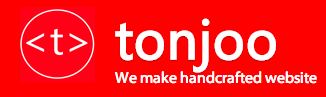 Tonjoo, IT solution for business
Motivation
Learning by doing is best way to learn.
Create community for people who have talents and interest in technology and design
History 
Hangout with friends, they share the same ideas
Lotus Media + Pakar10 = Tonjoo
Advantage	
They have a lot of business network
Deliver product on time
They offer “menu” to their customer
Challenge
Resource Management not optimal
Too Many Project Too Little Resource
Advice
Just do it, don’t think too much
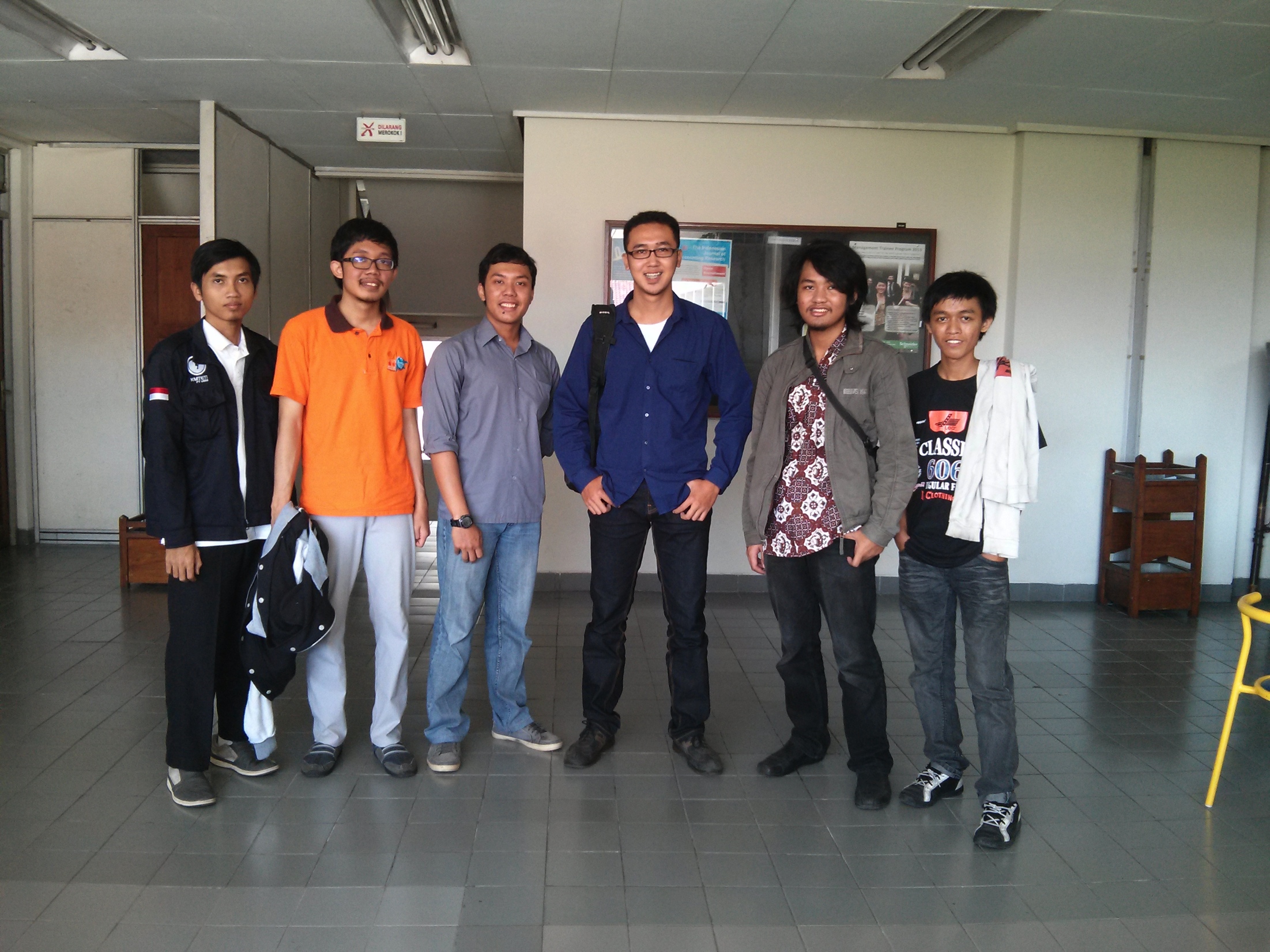